Веселый огород
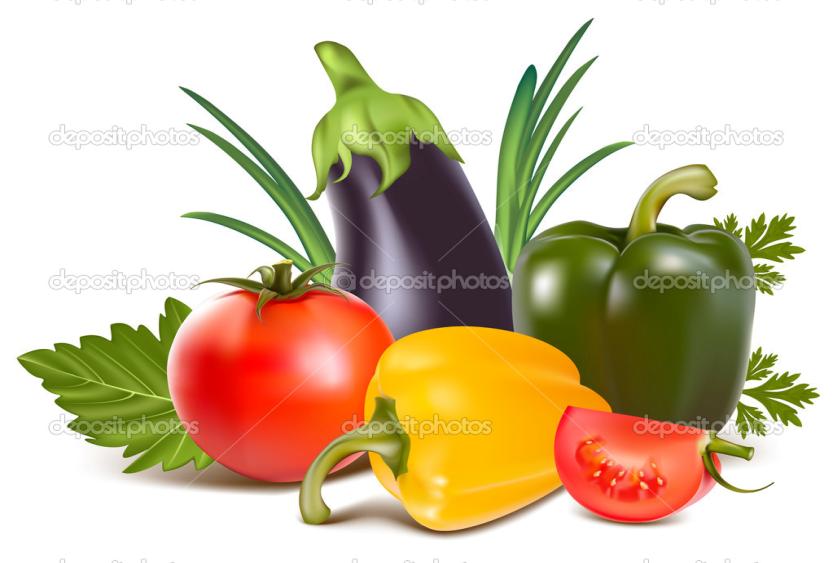 В огороде много гряд,Есть и репа, и салат.Тут и свекла горох,А картофель разве плох?Наш зеленый огородНас прокормит целый год.
Я – морковка, рыжий хвостик.Приходите чаще в гости. Чтобы глазки заблестели, Чтобы щечки заалели, Ешь морковку, сок мой пей, Будешь только здоровей!
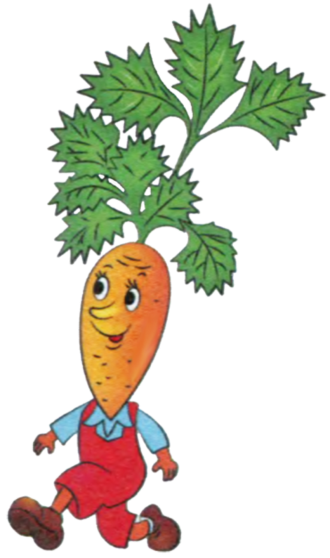 Без картошки не прожитьЗнают это даже дети,Ведь она вкусней спагетти,Долго в погребе лежит.
В первых блюдах ее варят,На огонь, поставив в печь.А к салатам тушат, жарятК рыбным блюдам любят печь.
Хороша во всяких блюдахС аппетитом все подрядУплетают это чудоАх, как вкусно,- говорят.
Перец -  овощ интересный,Очень вкусный и не пресный.Или сладкий, или горький,Режь его и скушай дольку.Желтый или красный,Очень он прекрасный.А может быть зеленым,Печеным иль соленым.И пожарить можно,Только осторожно…Шкурку не сожгите И руки берегите.
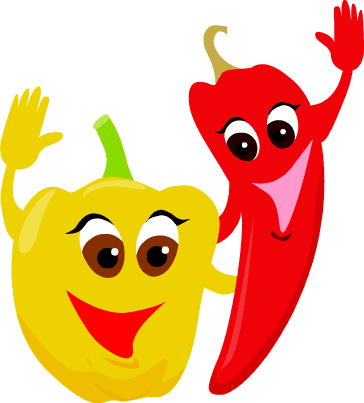 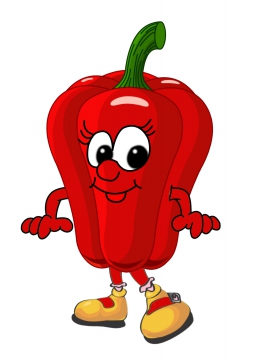 Не расцепишь их объятья. Ах, зацвёл в капусте густоВ центре плотный белый ком.Это - плод  цветной капустыВырос снежным бугорком.
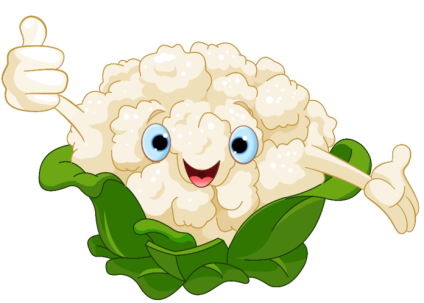 А я - сочная капуста,Витаминами горжусь.В голубцы, борщи, салатыЯ, конечно, пригожусь.А какие вкусныеЩи мои капустные!
Все сегодня по порядку,Обходил в саду я грядки.На одной из них лежал –Тёмно-синий БАКЛАЖАН.Был он важен и пузат,Показалось, даже взглядНа меня он покосил,Я у бабушки спросил:-Для чего он нужен нам,Этот синий баклажан?-Помнишь, внучек, на неделе,Вкусную икру мы ели?!-Помню, помню, как забыть?!БАКЛАЖАН???!!! – Не может быть!!!
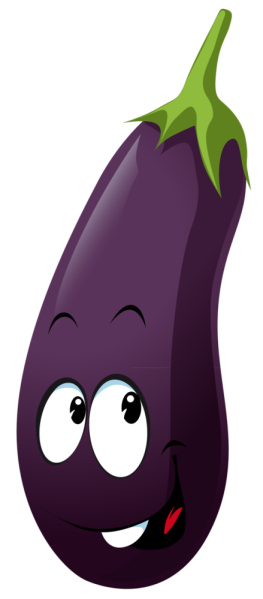 Вот растет наш лук, ребята.Режем мы его в салатыИ в зажарки для супов.Лук всегда помочь готовСделать пищу нам вкуснее,Привлекательней сумеет.Мы растим его, храним,Ведь наш лук не заменимОн помощник нам везде –И в лекарстве, и в еде.
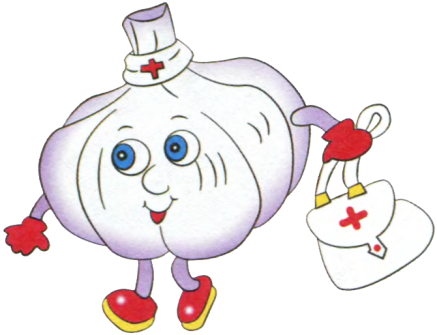 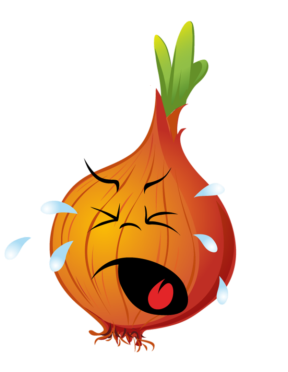 Если честно, то чеснокНе бывает одинок.Ведь семья у чеснока,Если честно, велика.Дружным долькам, если честно,Вместе очень интересно.Пять братишек, шесть сестрёнокВылезают из пелёнок.Так сестёр обнимут братья,Не расцепишь их объятья.
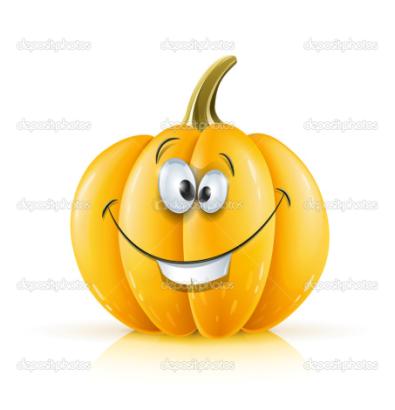 К солнцу тянутся, к теплу,Позже к нашему столуТак и просятся в салат.Налетай, хрусти, ребята,Огуречные салаты.Масса нужных в них веществДля людей полезных есть.
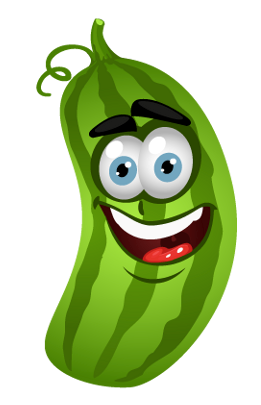 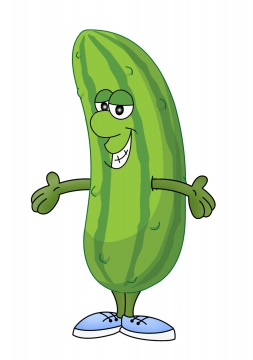 Тыква выросла на грядке -Не поднимете, ребятки!Если ягода она,То, наверно, для слона!
Я – толстый красный помидор, Люблю детишек давних пор. Я – витаминов сундучок, А ну-ка, откуси бочок!
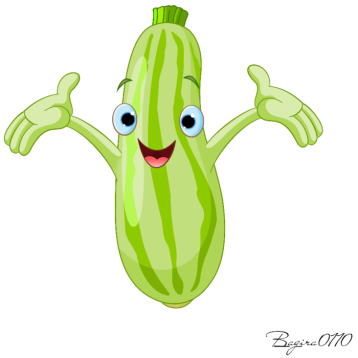 Золотистый кабачокЗавалился на бочок,Толстенький как поросенокИ шумит листвой спросонок.И в приятной дреме ждет,Может кто-нибудь придетИ на завтрак заберет.
Нам по вкусу кукурузаСочная и молодаяЕе дети обожают,Мама с папой уважают.Бабушка, наверно б, ела,Если б зубы все имела.С нее блинчики и кашкиДарят радость детям нашим.В остальном она скромнаИ на корм идет она.
Кто редиску уважает?Кто редиску обожает?Очень быстро тот растёт!Побежали в огород,Там в большие мискиНарвали мы редиски.Попадёт она на зуб,Только слышно: - ХРУП, ХРУП!И взрослея с каждым днём,Мы растём! РАСТЁМ! РАСТЁМ!Хочешь подрасти? Так это просто!Витамины ешьте роста!
Растёт на грядке свёкла,Подходит к ней бабушка Фёкла:- Ах, ты моя свёклушка,Под лучами солнышка,Твои округляться бока,Станешь сочна и крепка.Будешь ты хорошаДля моего борща!Внука потом приглашу,Борщом его угощу.Будет мне внук улыбаться,Буду я им любоваться,Как ест с аппетитом мой супчик,Добавки попросит голубчик.- Расти поскорее ты, свёкла! -Просит бабушка Фёкла.
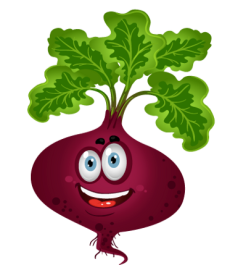 Распахнет в жару стручокСвой зелёный пиджачок.Посмотри-ка, посмотри,Что за пуговки внутри?Проще нет отгадки:Там горошек сладкий.
Какой суп?
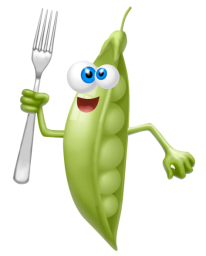 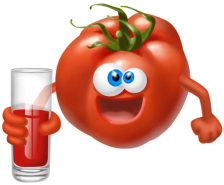 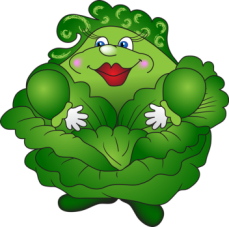 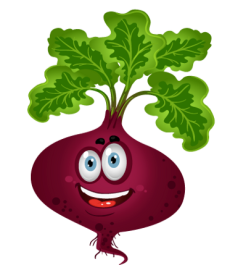 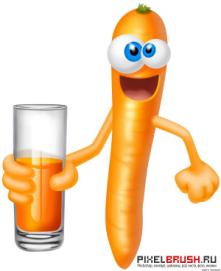 Игра «Прятки»
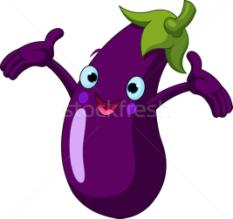 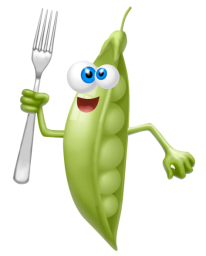 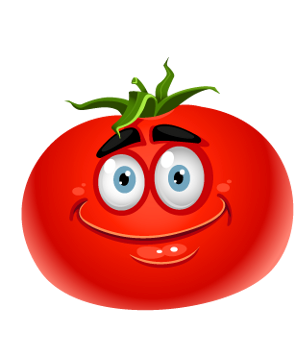 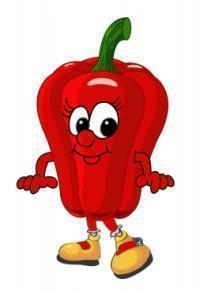 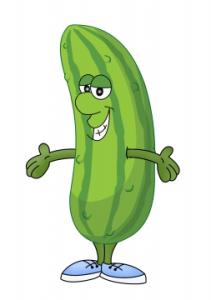 Что лишнее
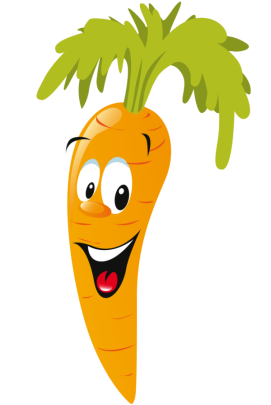 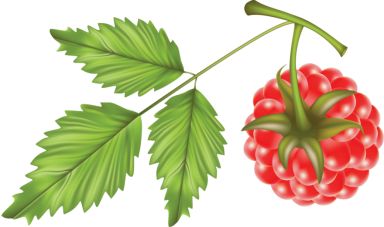 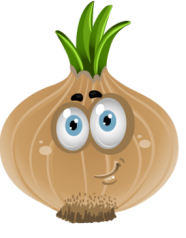 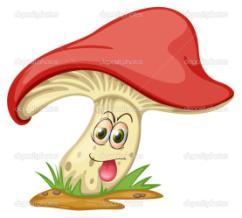 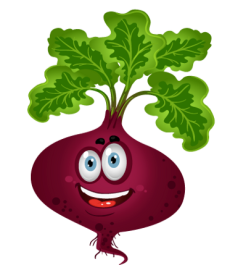 Удивляется народ:
 Что за чудо-огород?
Здесь редис есть и салат,
Лук, петрушка и шпинат.
Помидоры, огурцы
Зреют дружно - молодцы!
И картофель, и капуста
Растут на грядках густо-густо.
И все дружно говорят:
 "Мы растём здесь для ребят.
За усердие и труд
 Урожай весь соберут".
Автор Малинина Т.В. МАДОУ «Катюша» г.Лабытнанги
http://ps-shtychki.ucoz.ru/load/dlja_fotoshopa/eda_napitki_zagotovki/ovoshhi_s_ehmocijami_klipart_na_prozrachnom_fone_v_png/50-1-0-2018
http://psd-photoshop.ru/5841-klipart-na-prozrachnom-fone-ovoschi-frukty-i-yagody.html
http://www.liveinternet.ru/users/mobil-photo/post282932332
http://eti-deti.com/zagadki-pro-ovoshhi/
http://playroom.ru/stihi-i-zagadki-pro-ovocshi/